Module 1 –Understanding Sexual Violence
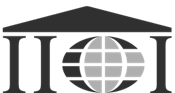 INTERNATIONAL PROTOCOL, 
PART 1 MODULE 1
PAGES 15-16
Training Materials on the International Protocol    © Institute for International Criminal Investigations 2015
What is sexual violence?
Sexual violence is any act of a sexual nature committed without consent, or any act that violently targets a person’s sexual function

Sexual violence is broader than just unwanted sexual penetration – it can include any sexual contact, forcible nudity, or other acts committed with a sexual motive
Training Materials on the International Protocol    
© Institute for International Criminal Investigations 2015
What is sexual violence?
Sexual violence can include physical violence which targets the victim’s sexual organs or sexual function, such as genital mutilation, forced abortion, or enforced sterilisation

Sexual violence does not need to involve physical force or violence – the background circumstances may be enough to restrict the victim’s ability to give genuine and voluntary consent
Training Materials on the International Protocol    
© Institute for International Criminal Investigations 2015
What is gender-based violence?
Gender-based violence is any form of 
    violence which targets men or women 
   differently because of their role in 
   society
 
Gender-based violence can include 
    using different forms of violence 
    against men and women, or using 
    violence to punish men or women for 
    not conforming to their social roles 

Almost all forms of sexual violence are also forms of gender
    based violence, but not all gender-based violence is sexual
Training Materials on the International Protocol    
© Institute for International Criminal Investigations 2015
What is gender-based violence?
For example: a village is attacked. 
   All the men of fighting age are taken 
   away and killed. All the women and 
   any men who remain behind are 
   sexually assaulted or raped. 

The abduction and killing of the men 
    is an example of gender-based violence
– as men, they are seen as a potential 
    threat and targeted for violence

The sexual assault and rape of the women and remaining men is an example of both sexual and gender-based violence 
– as women and men, they are targeted for sexualised violence
Training Materials on the International Protocol    
© Institute for International Criminal Investigations 2015
Who can be affected?Module 3 – Preliminary ConsiderationsModule 5 – Identifying Survivors and Other WitnessesModule 6 – Testimony and Module 7 - Interviewing
EVERYONE

ANYONE can be a victim of sexual violence – men and women, boys and girls, old people and young people. Men can be victims of sexual violence and women can be perpetrators   

Do not assume that only beautiful young women will be targets for sexual violence – it is about power, control and violence, not sexual attraction

Sexual violence against men and boys is extremely under-reported and should be specifically recognised and pursued when investigating or documenting sexual violence
Training Materials on the International Protocol    
© Institute for International Criminal Investigations 2015
Who can be affected?Module 3 – Preliminary Considerations
Module 5 – Identifying Survivors and Other Witnesses
Module 6 – Testimony and Module 7 - Interviewing
EVERYONE

In many situations, women and children experience a higher risk of sexual violence – it may also be used to disproportionately target specific political, ethnic or religious groups 

Remember, someone who is forced to carry out sexual violence against another person is a victim themselves 

Not all victims of sexual violence will exhibit obvious physical injuries or stereotypical emotional responses – they should nevertheless be treated with dignity, care and respect
Training Materials on the International Protocol    
© Institute for International Criminal Investigations 2015
Impact of sexual violenceModule 3 – Preliminary ConsiderationsModule 6 – Testimony and Module 7 - Interviewing
Emotional
Physical
Social
VICTIM
Individual
Relational
Psychological
Training Materials on the International Protocol    
© Institute for International Criminal Investigations 2015
Impact of sexual violenceModule 3 – Preliminary ConsiderationsModule 6 – Testimony and Module 7 - Interviewing
Emotional
shame, fear, distress, pain, terror
injuries, sexually transmitted diseases, disability, sterility, unwanted 
pregnancy, 
HIV/AIDS
Physical
Social
stigma, blame, exclusion, rejection, breakdown of communities
VICTIM
impact on relationship with partner/ children, family members forced to carry out/witness
sexual violence
Individual
Relational
access to justice/ medical 
treatment, 
impact on 
sexual function, 
loss of social status/ job/ authority in community
Psychological
trauma, flashbacks, 
nightmares, depression
Training Materials on the International Protocol    
© Institute for International Criminal Investigations 2015
Responding to sexual violenceModule 3 – Preliminary ConsiderationsModule 5 – Identifying Survivors and Other WitnessesModule 6 – Testimony and Module 7 – Interviewing
Survivors of sexual violence have to deal with the physical, emotional and/or psychological harm inflicted by the perpetrator 

They may then continue to be harmed by: 




If you are investigating or documenting sexual violence, you have the opportunity to empower survivors by helping them to pursue accountability
Communities who reject or exclude them
Authorities who are unresponsive or hostile
Governments who deny them recognition or remedies
Families who abandon or blame them
Training Materials on the International Protocol    
© Institute for International Criminal Investigations 2015
Responding to sexual violenceModule 3 – Preliminary ConsiderationsModule 5 – Identifying Survivors and Other WitnessesModule 6 – Testimony and Module 7 – Interviewing
Training Materials on the International Protocol    
© Institute for International Criminal Investigations 2015
Patterns of sexual violenceModule 2 – Sexual Violence as an International CrimeModule 5 – Identifying Survivors and Other Witnesses
Terrorising the civilian population
As a method of interrogation or punishment
Targeting a specific (political/racial/religious) group
As a military tactic or means of attacking civilians
Taking advantage of a coercive or lawless environment
Training Materials on the International Protocol    
© Institute for International Criminal Investigations 2015
Red flags for sexual violenceModule 3 – Preliminary ConsiderationsModule 5 – Identifying Survivors and Other WitnessesModule 7 – Interviewing
Training Materials on the International Protocol   
 © Institute for International Criminal Investigations 2015
Myths and stereotypesModule 3 – Preliminary ConsiderationsModule 5 – Identifying Survivors and Other WitnessesModule 7 - Interviewing
Myths and stereotypes about sexual violence are very common and very damaging – be conscious of how they can undermine or even prejudice your inquiries

Every member of your team should be conscious of their own personal bias and preconceptions and should make an effort to be objective and open-minded 

Stereotypes can negatively impact on your ability to recognise and identify potential survivors/witnesses/perpetrators, to assess their behaviour or credibility, or even to judge the strength and reliability of your own evidence/information
Training Materials on the International Protocol    
© Institute for International Criminal Investigations 2015
Myths and stereotypesModule 3 – Preliminary ConsiderationsModule 5 – Identifying Survivors and Other WitnessesModule 7 - Interviewing
Training Materials on the International Protocol   
 © Institute for International Criminal Investigations 2015
Recognising sexual and gender-based violence
Exercise

Think about and discuss the following scenarios. Which of them would you describe as sexual violence? If not, why not? Which would you describe as gender-based violence?

As a follow-up exercise, discuss whether the scenarios would constitute a crime under the law that you use
Training Materials on the International Protocol   
 © Institute for International Criminal Investigations 2015
Recognising sexual and gender-based violence
Training Materials on the International Protocol    
© Institute for International Criminal Investigations 2015
Recognising sexual and gender-based violence
Training Materials on the International Protocol    
© Institute for International Criminal Investigations 2015